Коррекция нарушений социального взаимодействия у детей с расстройствами аутистического спектра через игровую терапию
Шуклина Татьяна Валерьевна,
педагог-психолог, детский сад № 205 МАДОУ «МАЯЧОК»
Нарушения развития
социальная гибкость
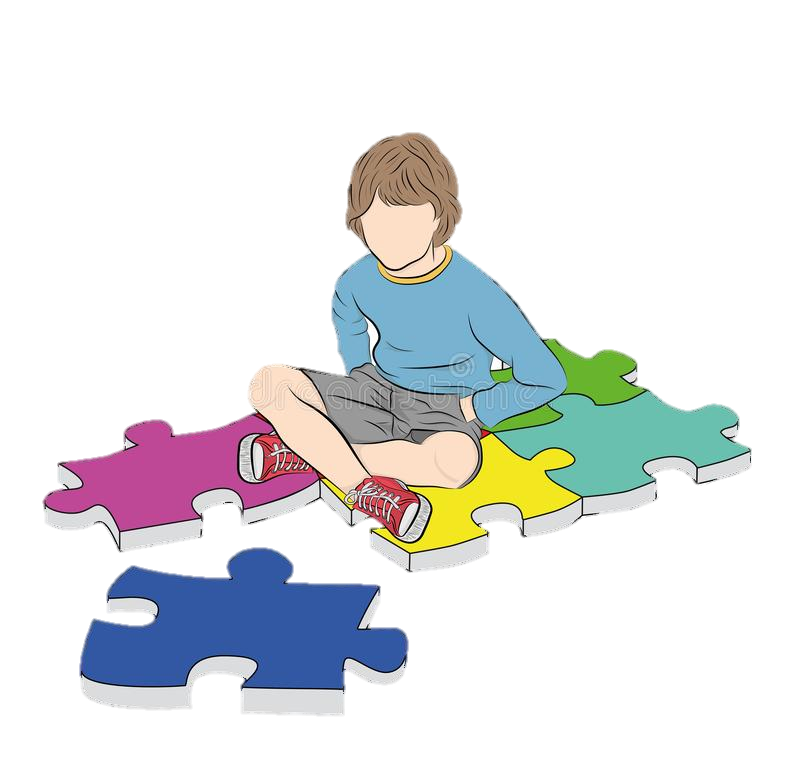 социальное взаимодействие
социальная коммуникация
Эмоционально-смысловой 
подход
[Speaker Notes: Данный слайд доработаем завтра утром в садике]
Этапы:
I этапИгра со взрослым
Цель – вовлечение ребенка в совместно разделенное переживание игрового события со взрослым.
Задачи:
установление контакта (в том числе зрительного, тактильного, эмоционального) и вовлечение в совместное игровое событие;
анализ и выработка навыков непосредственного игрового взаимодействия;
побуждение к откликам в игре (двигательным, речевым, эмоциональным);
знакомство с играми, которые часто используются на втором этапе.
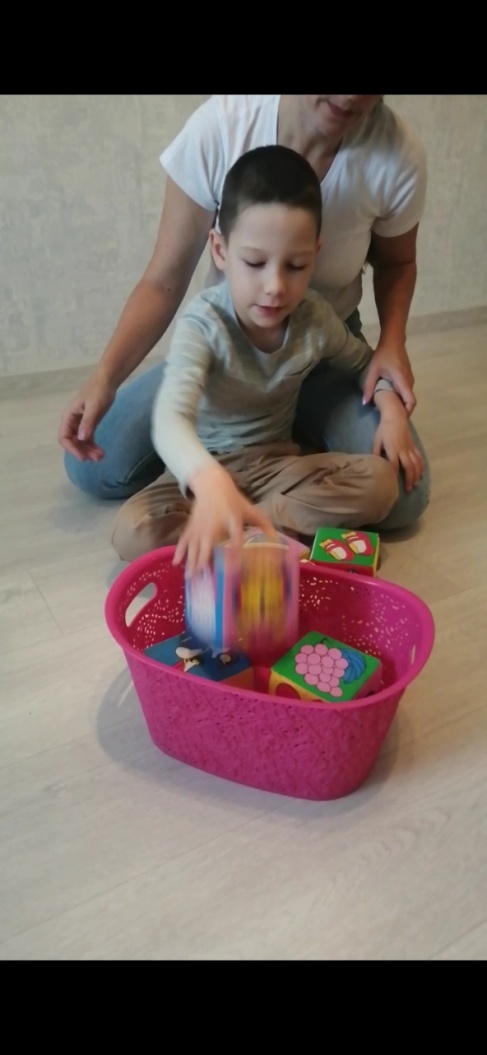 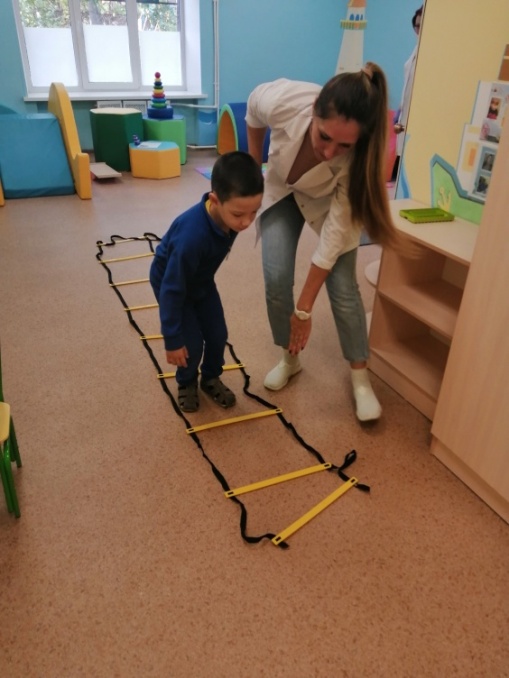 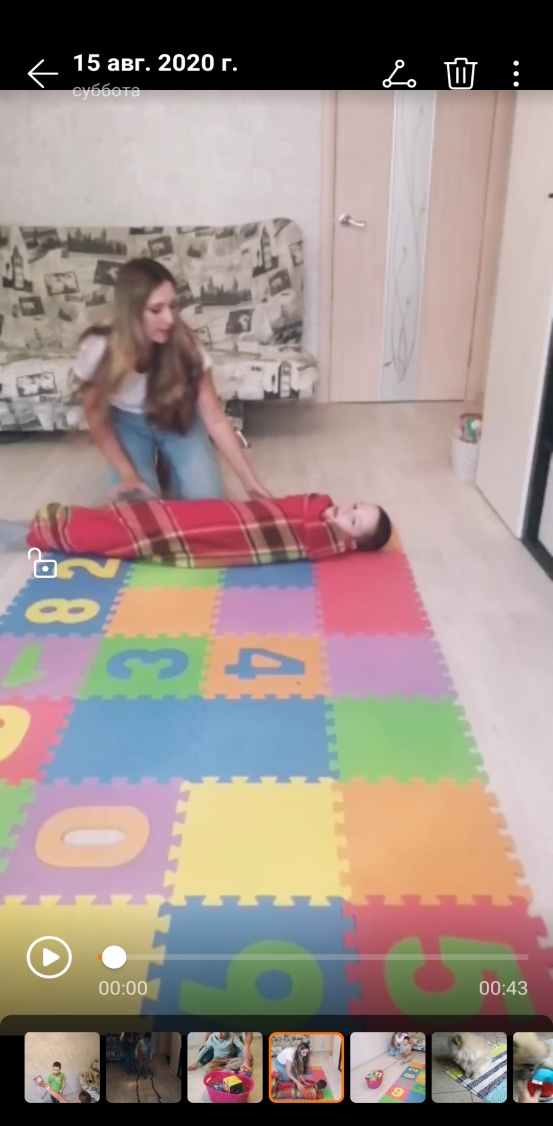 II этапИгры в малой группе
Цель – вовлечение ребенка в совместно разделенное переживание игрового события со взрослым и сверстниками.
Основные задачи:
повышение психического тонуса и развитие выносливости в эмоциональном контакте;
обогащение опытом совместного переживания впечатлений от сенсорных свойств предметов и действий с ними;
развитие непроизвольного, произвольного и оперативного подражания;
знакомство с правилами совместной игры, выработка навыков игрового взаимодействия, одновременной и поочередной игры;
формирование ценностного отношения к совместной игре со взрослым и сверстниками.
[Speaker Notes: У меня дома не позволяет техника, но надо видео вставить прямо в презентацию, чтобы была картинка, как будто фото. Место для него выделила.]
Игровой сеанс «В поисках сокровищ
«Ритуал «Приветствие»
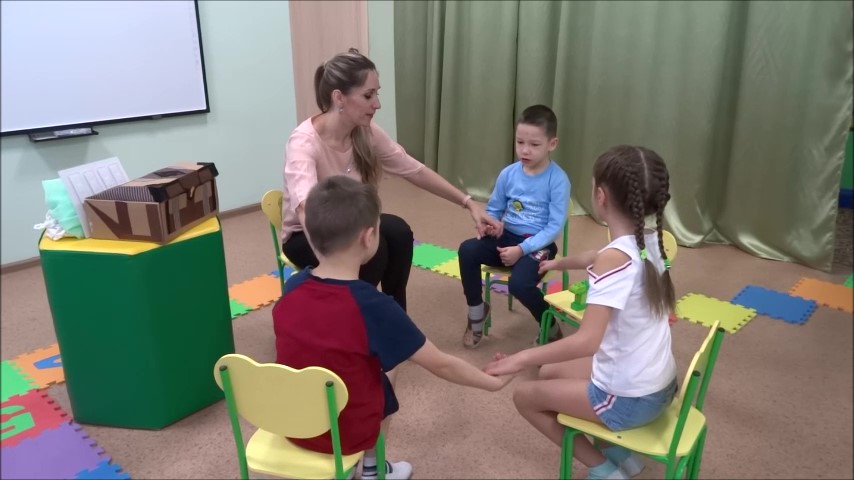 Игровой сеанс «В поисках сокровищ»
ОСНОВНАЯ ЧАСТЬ ИГРОВОГО СЕАНСА
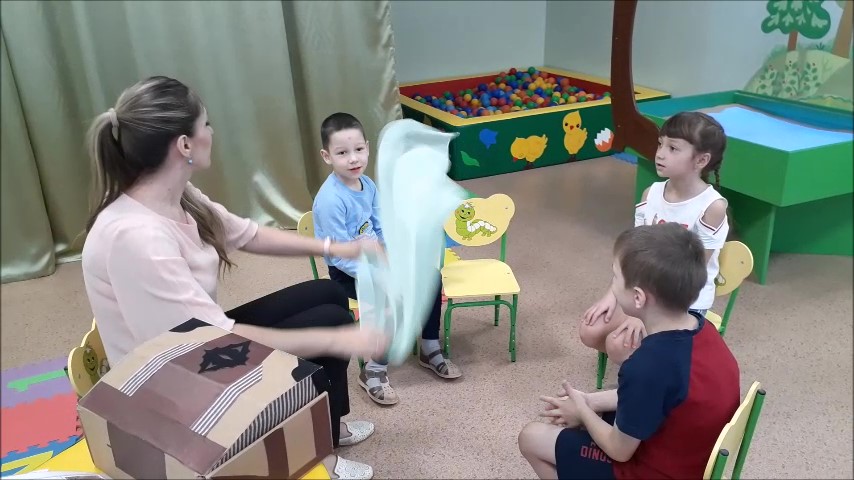 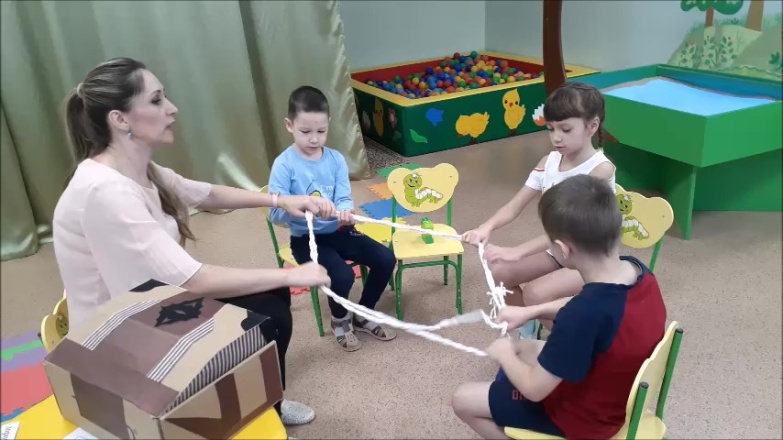 игра «Парус»
игра «Веревочка»
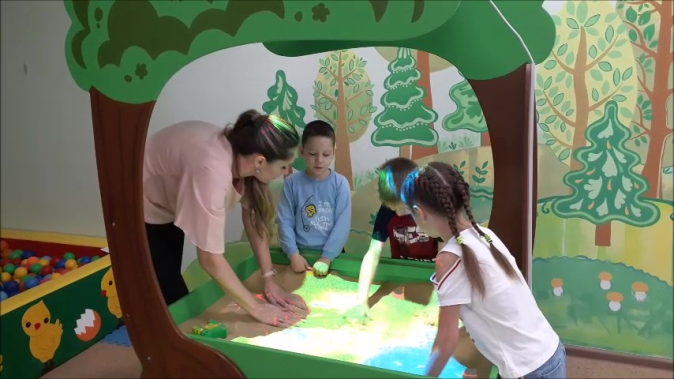 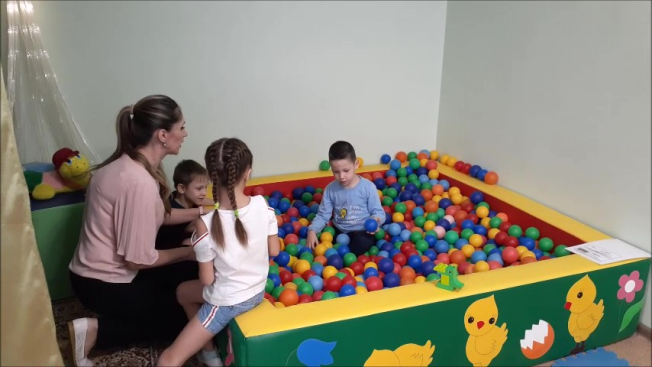 игра «Песочная страна»
игра «Озеро»
Игровой сеанс «В поисках сокровищ»
ИТОГОВЫЙ ЭТАП
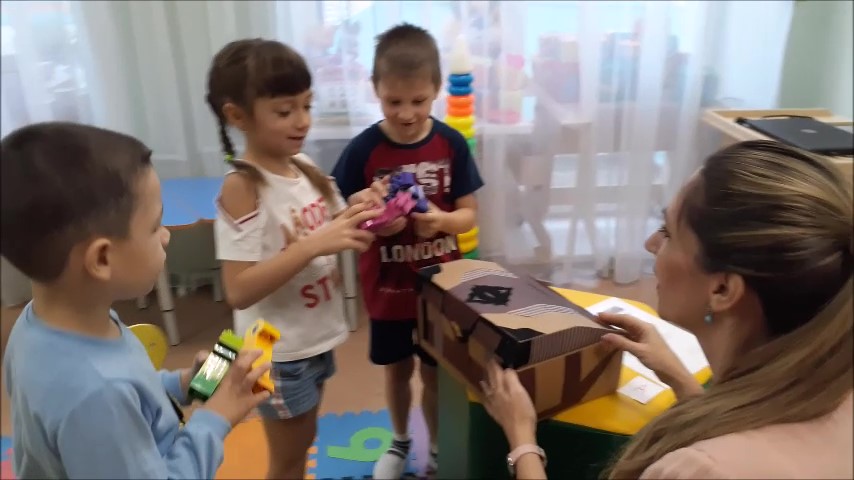 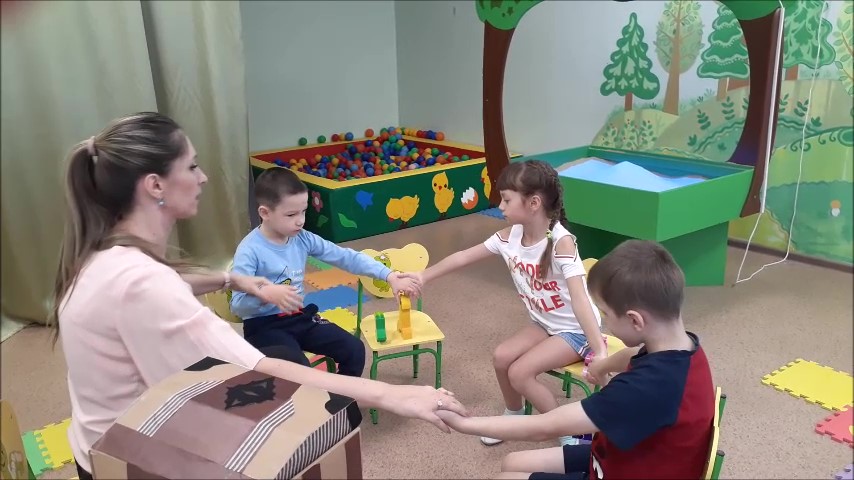 подведение итогов игрового сеанса
ритуал «Прощание»
Критерии оценки достижения результатов игрового сеанса на этапе вовлечения ребенка с РАС в малую группу
III этапИгры в кругу со сверстниками (большая группа)
Цель - обогащение аффективного опыта ребенка переживанием общего удовольствия в непосредственной эмоциональной игре со сверстниками.
Основные задачи:
развитие выносливости в эмоциональном контакте и сокращение игровой дистанции;
обогащение опытом и развитие навыков непосредственной игры со сверстниками;
развитие эмоциональной отзывчивости, инициативы и творчества в игре со сверстниками;
формирование заботливого отношения к другим детям, установки ребенка на собственную социальную значимость, самостоятельность и успешность.
[Speaker Notes: У меня дома не позволяет техника, но надо видео вставить прямо в презентацию, чтобы была картинка, как будто фото. Место для него выделила.
Может видео 2 оставить на данном слайде, а 3 на другой слайд сделать.]
РЕЗУЛЬТАТЫ
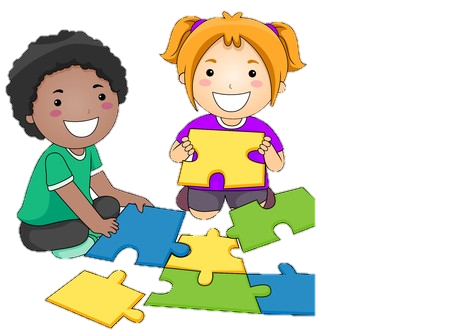